CLASSROOM NEWS
Week of October 29, 2018  danielleroderick@sevier.org
Meteorologist Visit
Mark Your Calendar
Students learned about weather events this week.  They had some great questions for meteorologist, Trent Magill.
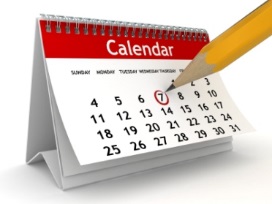 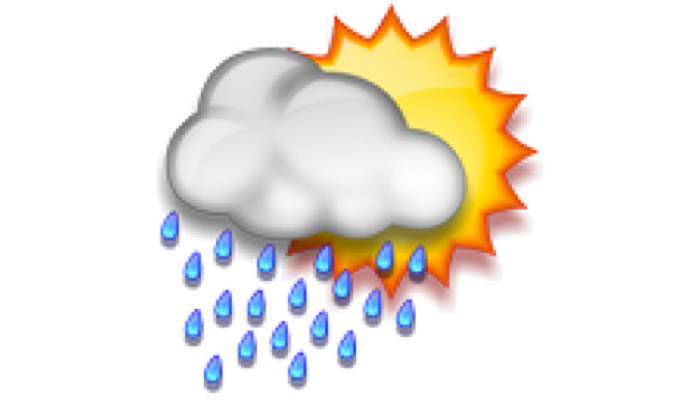 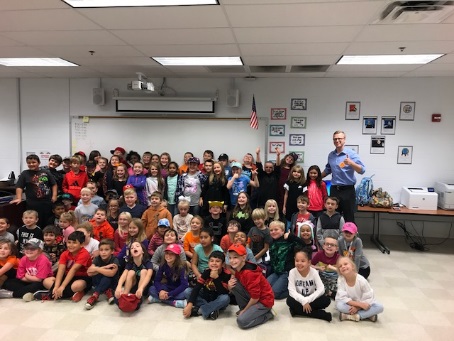 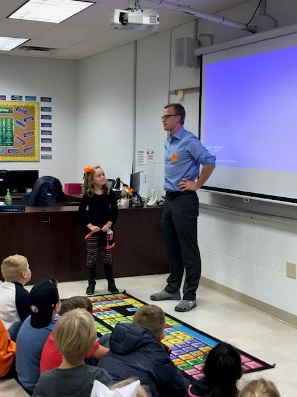 10/30 Picture Day

11/2 MUSE Presentation

11/6 NO SCHOOL; In-Service Day

11/12 No School

11/15 Grade Cards

11/15 Conferences 5-7

11/19 Porter Flats Field Trip

11/21 Thanksgiving Brunch / Reader’s Theater:  Parents Invited to Attend
Math
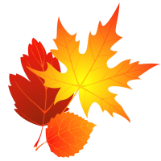 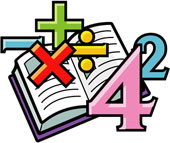 Students will add and subtract two-digit numbers.
WHAT’S HAPPENING THIS WEEK
Vocabulary and Comprehension tests will be on Thursday.  Spelling, Phonics, and Grammar test will be on Friday.
Vocabulary
Spelling Words
Reading
1. beware
2. damage
3. bend
4. flash
5. pounding
6. prevent
7. reach
8. equal

Vocabulary Skill: COMPOUND WORDS
1. dish
2. than
3. chest
4. such
5. thin
6. push
7. shine
8. chase
9. white
10. while
11. these
12. flash
13. which
14. then
15. catch
16. thumb

**Students may receive a differentiated list based on pretest results.

PHONICS SKILL:      BASE WORDS AND ENDINGS –s, -ed, -ing
Students will identify the main idea of a text by using text features and repeated words.
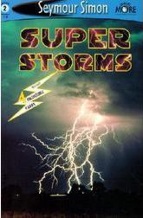 It’s ok to not know, 
but it’s not ok to not try.